Limpieza
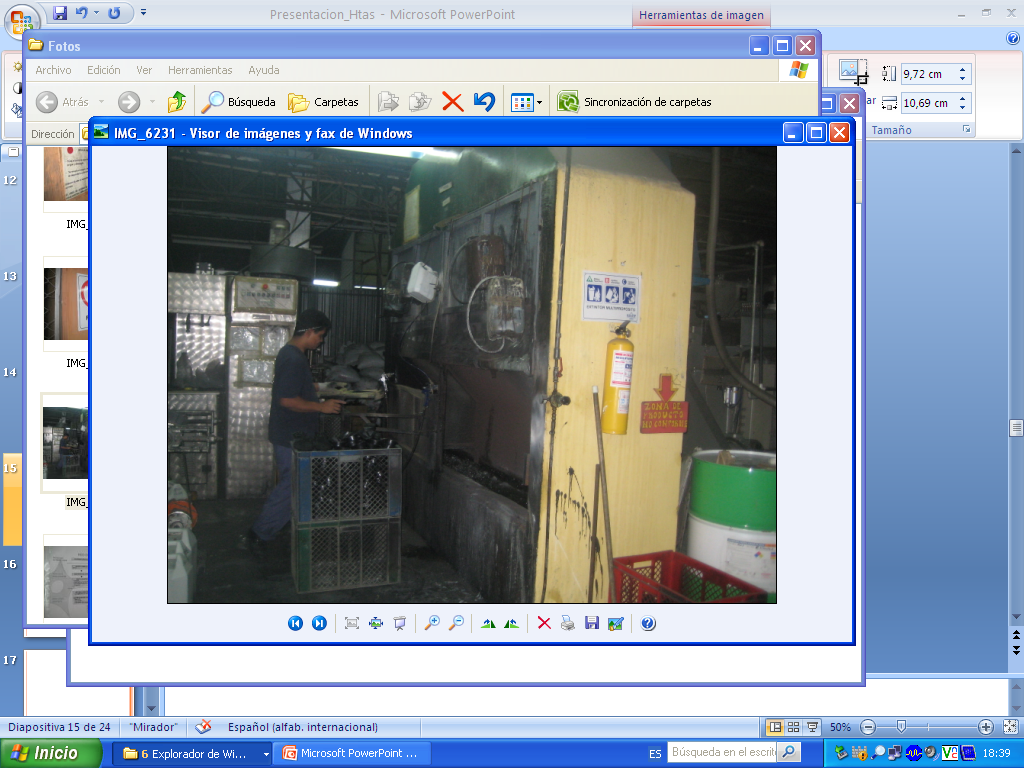 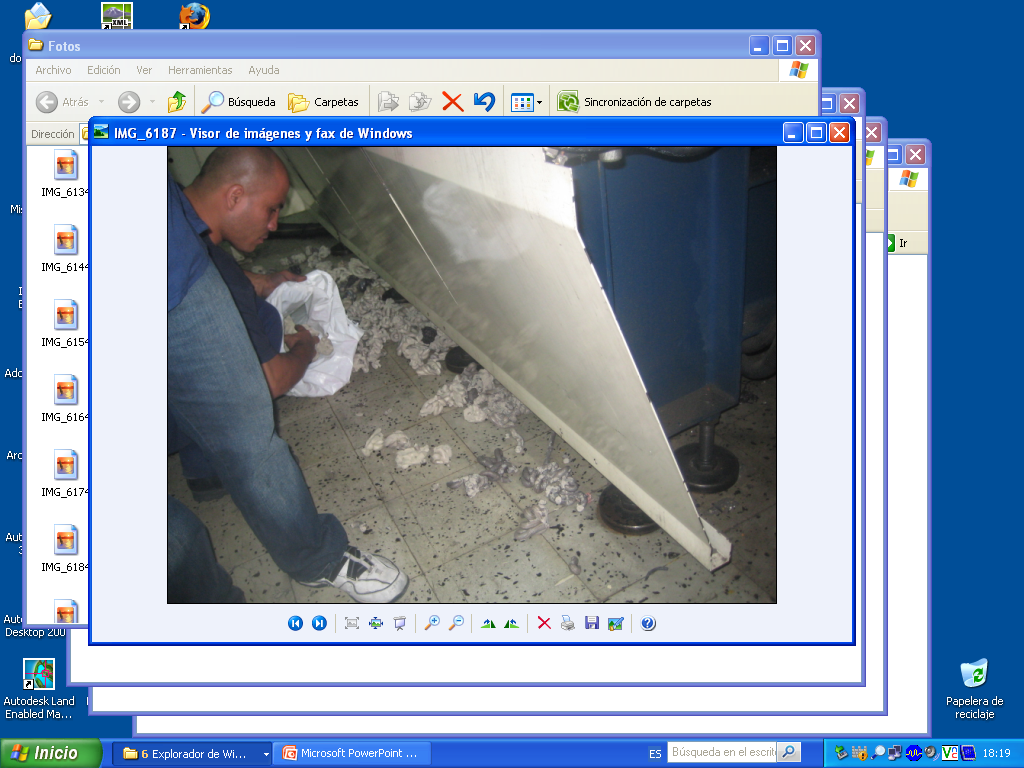 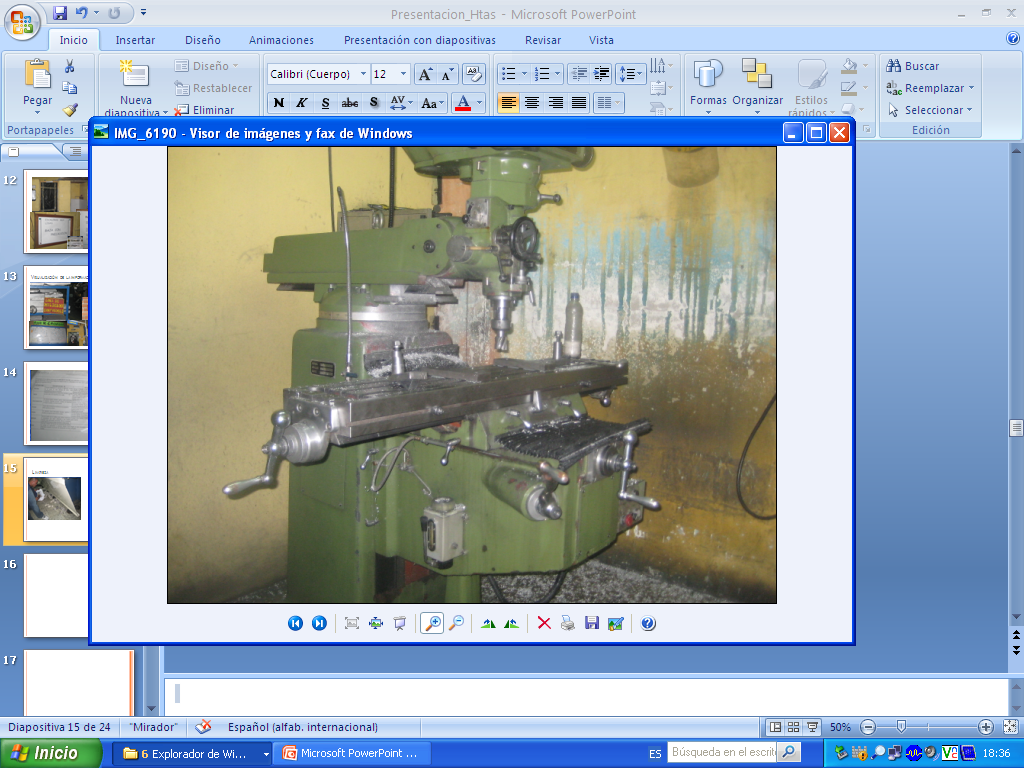 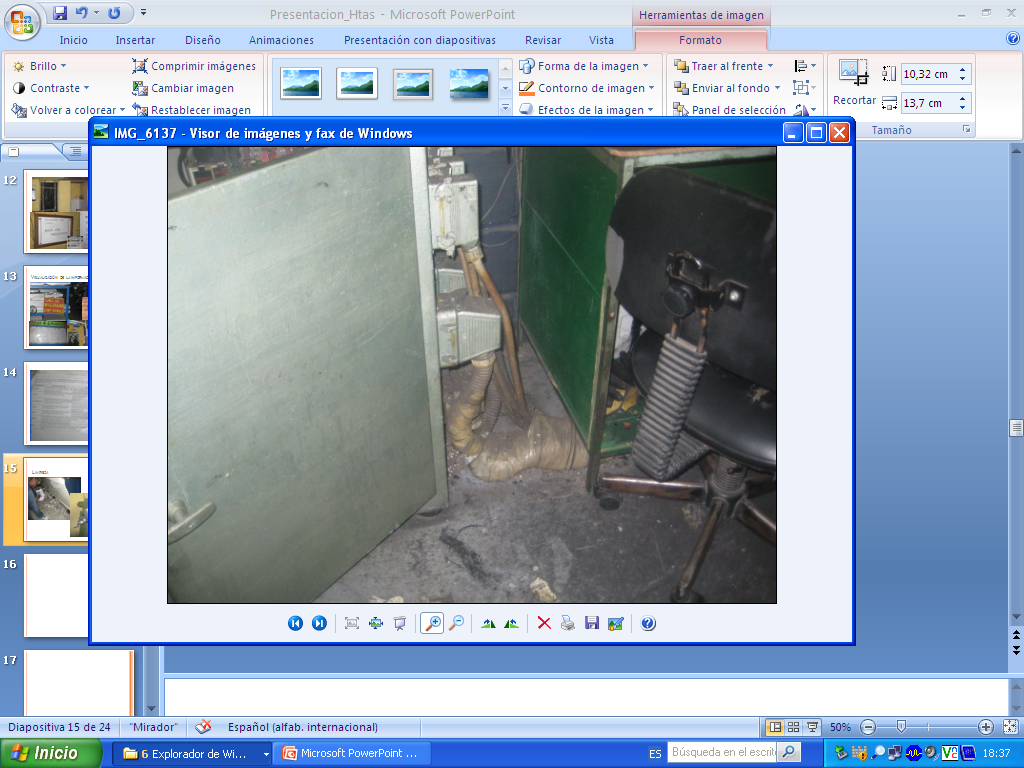